Цікаві факти про Велику Британію
Панк-рок зародився у Великобританії і його королевою вважається Вів'єн Вествуд
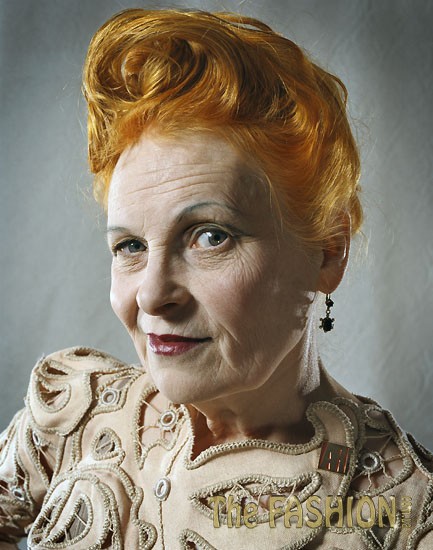 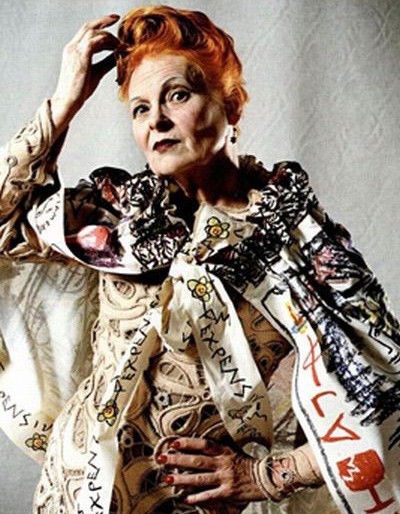 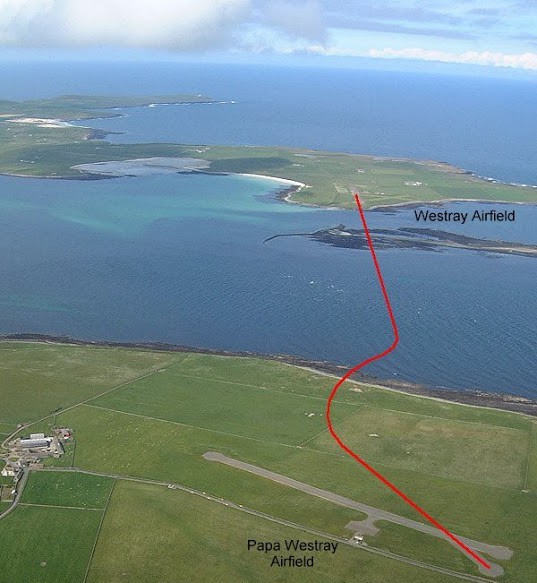 Шотландія може похвалитися найкоротшим авіарейсом у світі. Він триває 1 хвилину 14 секунд з острова Вестра (Westray) на острів Papa Westray.
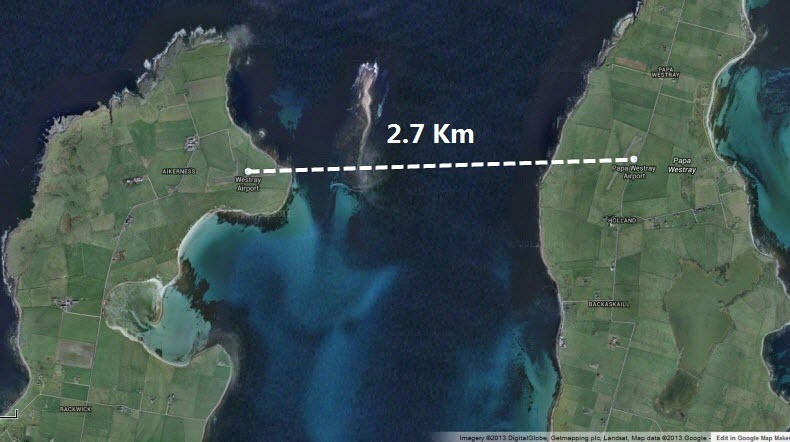 Англійський та ірландський парламенти донині друкують прийняті ними акти на Велені - папері з телячої шкіри
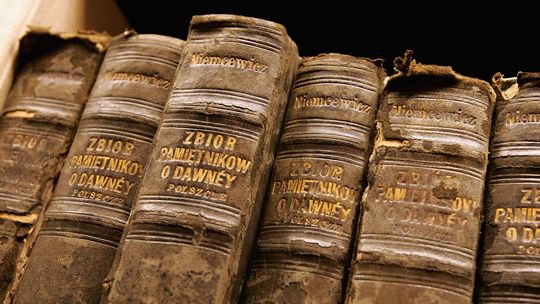 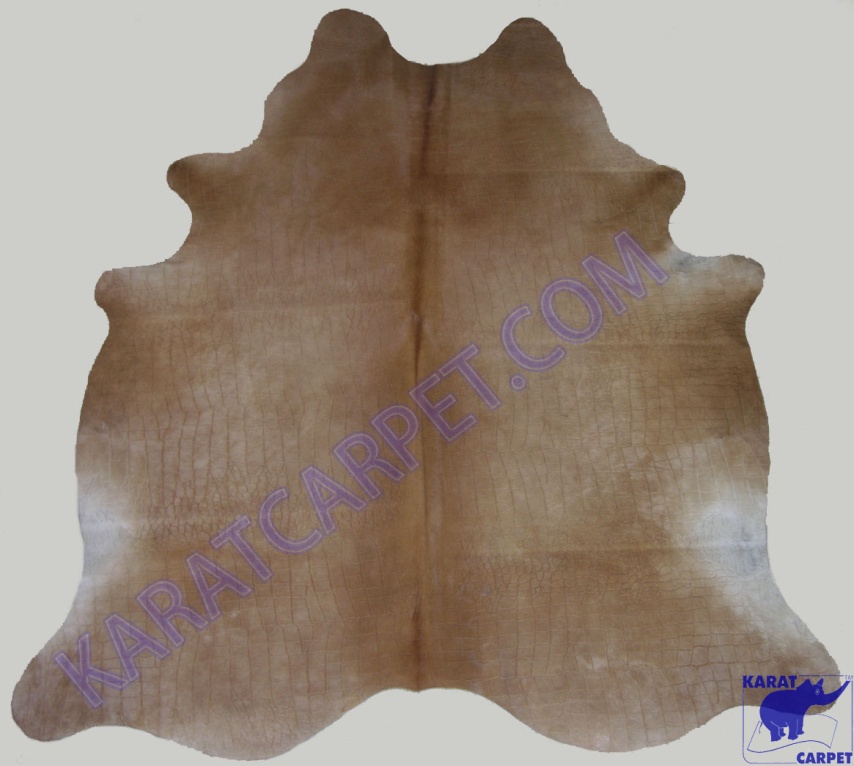 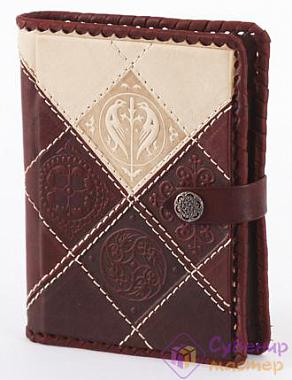 У Шотландії чоловік, який відмовився одружитися з жінкою, яка зробила йому пропозицію, був зобов'язаний заплатити штраф
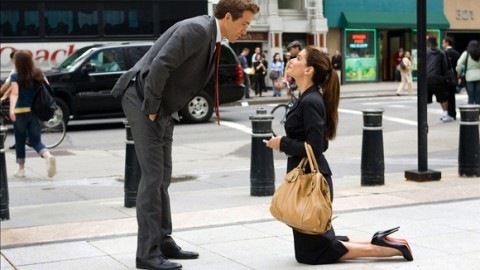 Абсолютно в будь-якому районі можна знайти пральню, так як прати в будинку сорочки і майки взагалі не прийнято
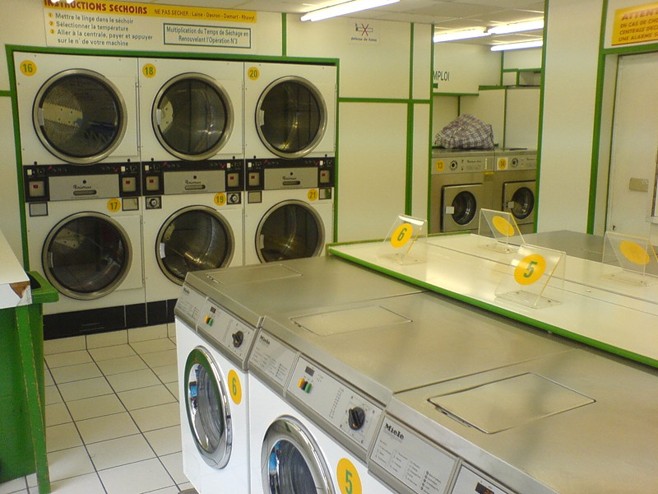 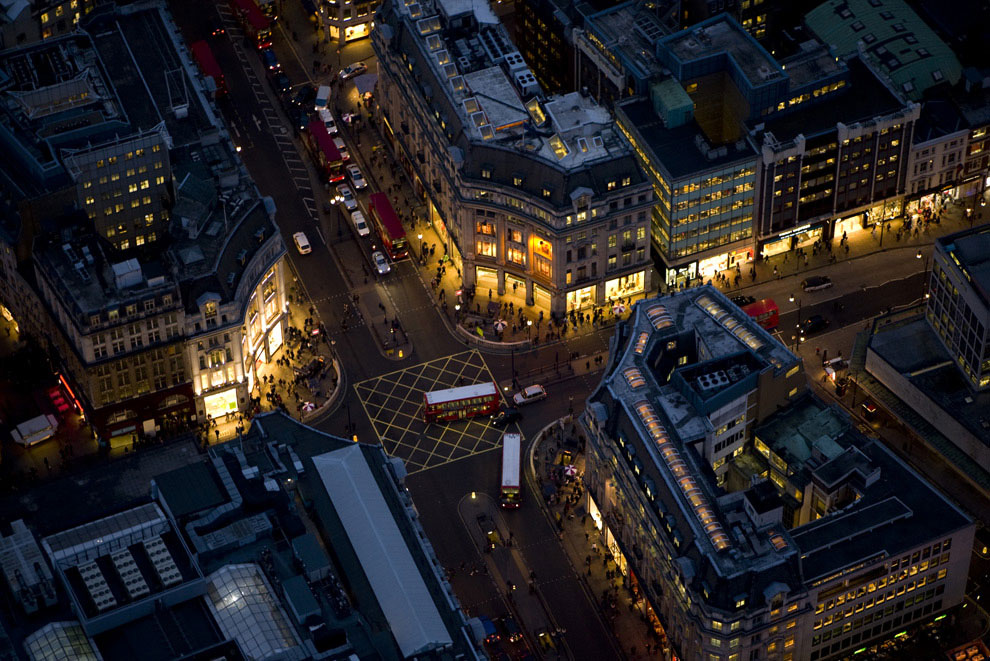 У Лондоні розташована найдовша торгова вулиця в світі - Оксфорд-стріт.
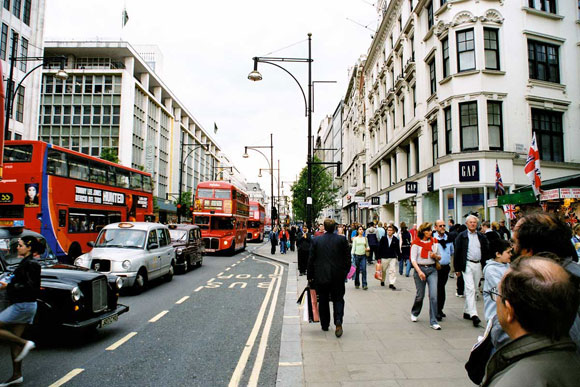 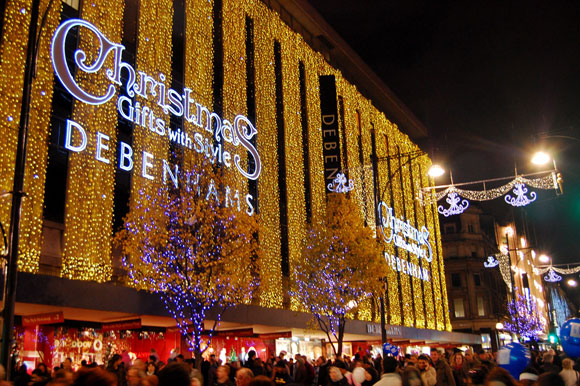 Те, що в Лондоні постійно йдуть дощі - міф. У середньому за рік тут випадає близько 584 мм опадів і це менше ніж, наприклад в Сіднеї або Римі
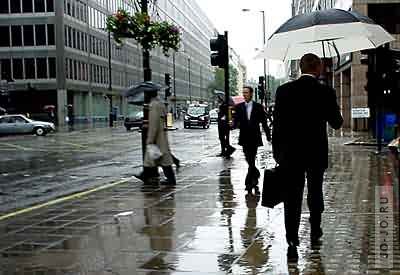 У багатьох англійських музеях вхід абсолютно безкоштовний, але у вас є можливість пожертвувати на потреби музею. Скільки? - Все залежить тільки від вашого бажання.
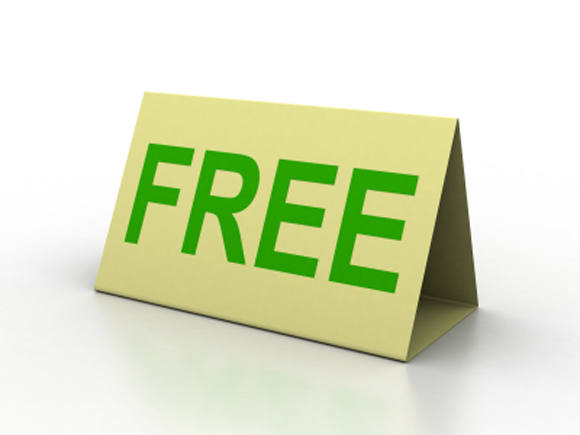 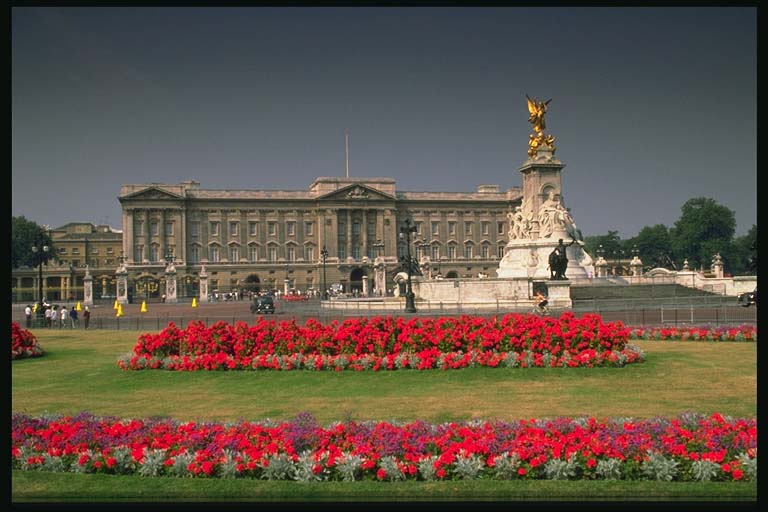 На вулицях Лондона важко знайти безпритульних тварин, як правило їх утримують у спеціальних притулках. Взагалі англійці дуже люблять собак і на вулицях Лондона можна зустріти мабуть будь-які породи собак, які гуляють зі своїми господарями.
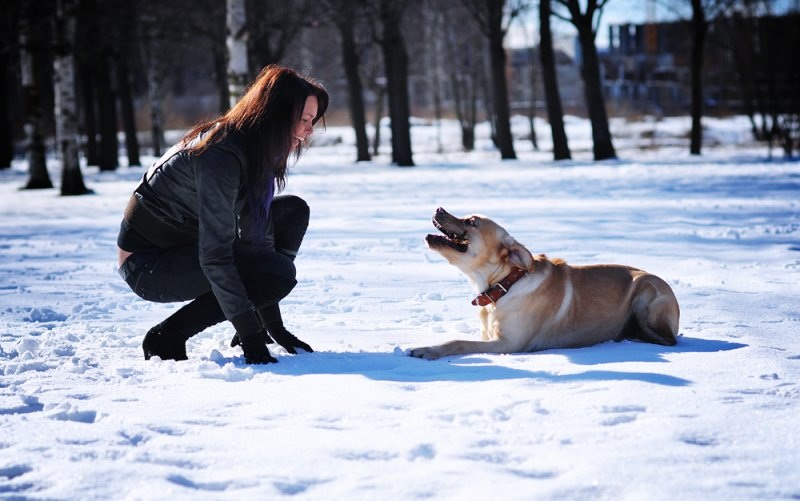 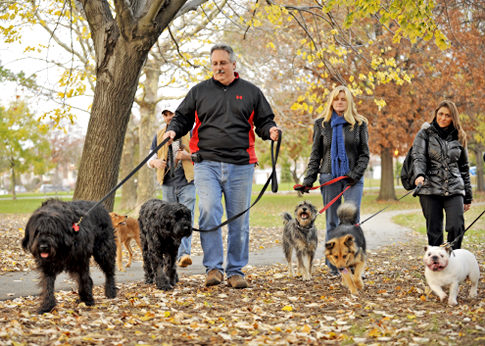 У Лондоні діє найстарший, великий і модернізований метрополітен, що охоплює всі куточки міста в тому числі і аеропорт, і інтегрований з усіма вокзалами.
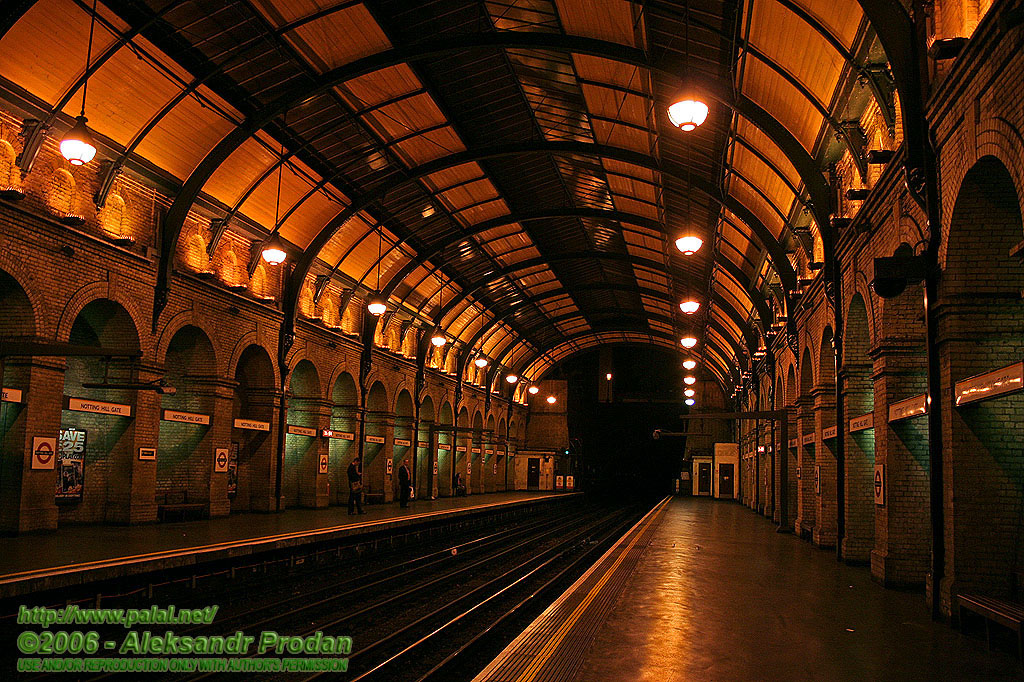 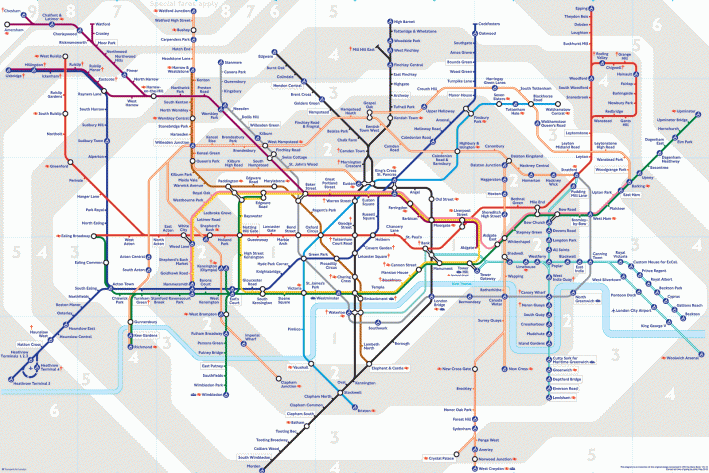 Біг-Бен - це назва не вежі і навіть не годинника на ній. Спочатку таку назву отримав дзвін в цьому годиннику. А вже потім це ім'я розширили на годинник і на саму вежу.
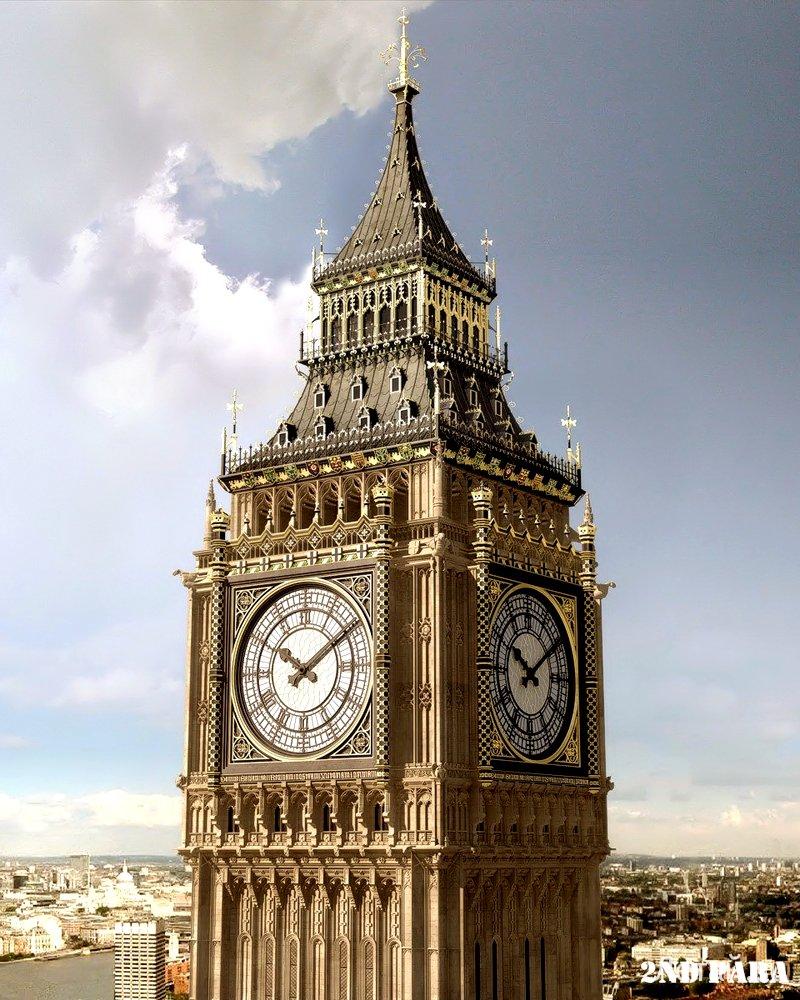 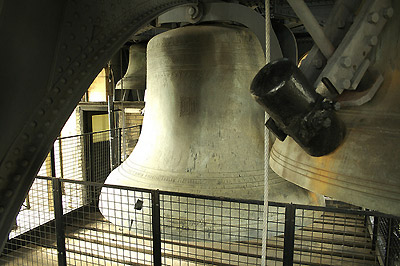 Найтатуйованіша в світі людина Лакі Даймонд Річ живе на острові Скай у Шотландії. 99,9% поверхні його шкіри покриті татуюванням, яке повторює візерунок шкіри леопарда.
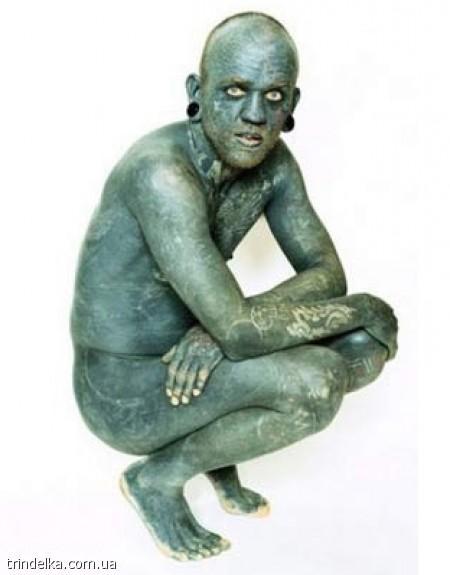 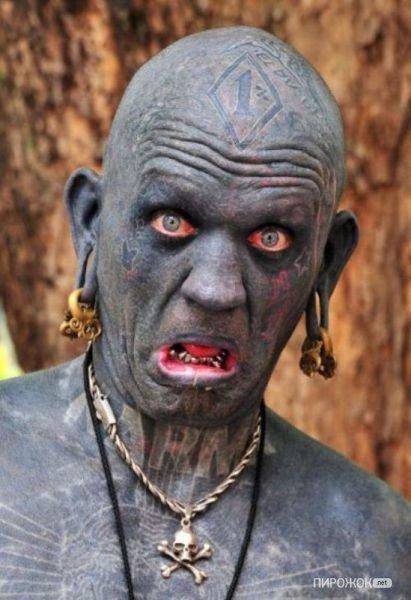 Першим у світі програмістом була жінка - англійка Ада Лавлейс.
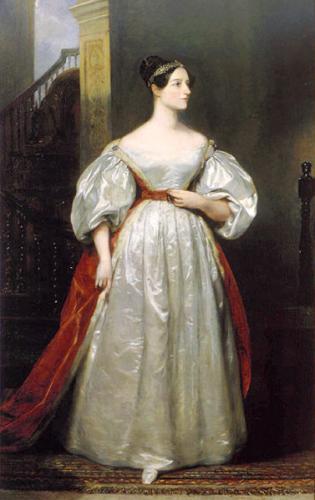 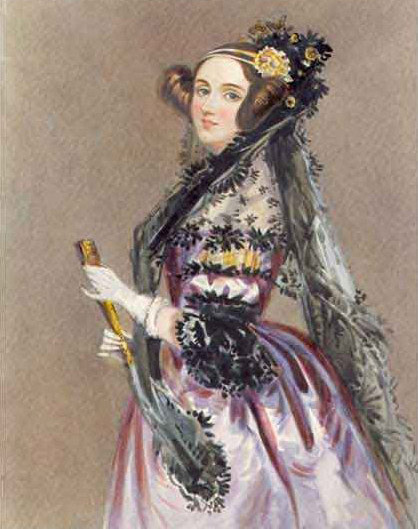 В Великобританії є професія стояча в черзі
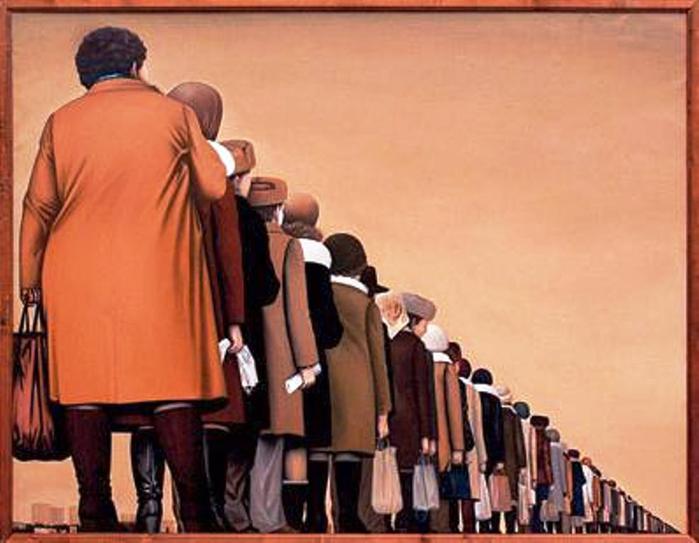 Палата Общин - єдине місце в Британії, куди не може увійти англійська королева, оскільки вона не є членом Палати
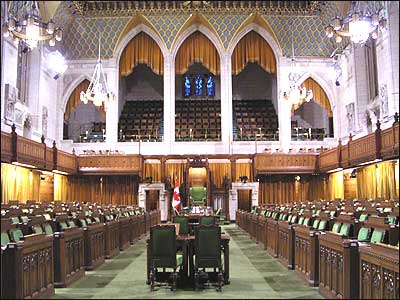 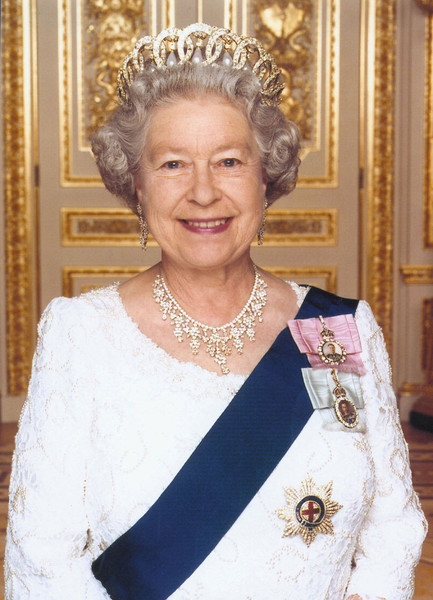 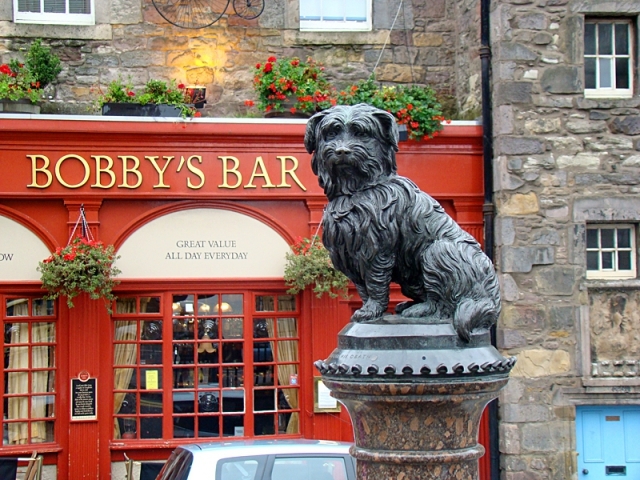 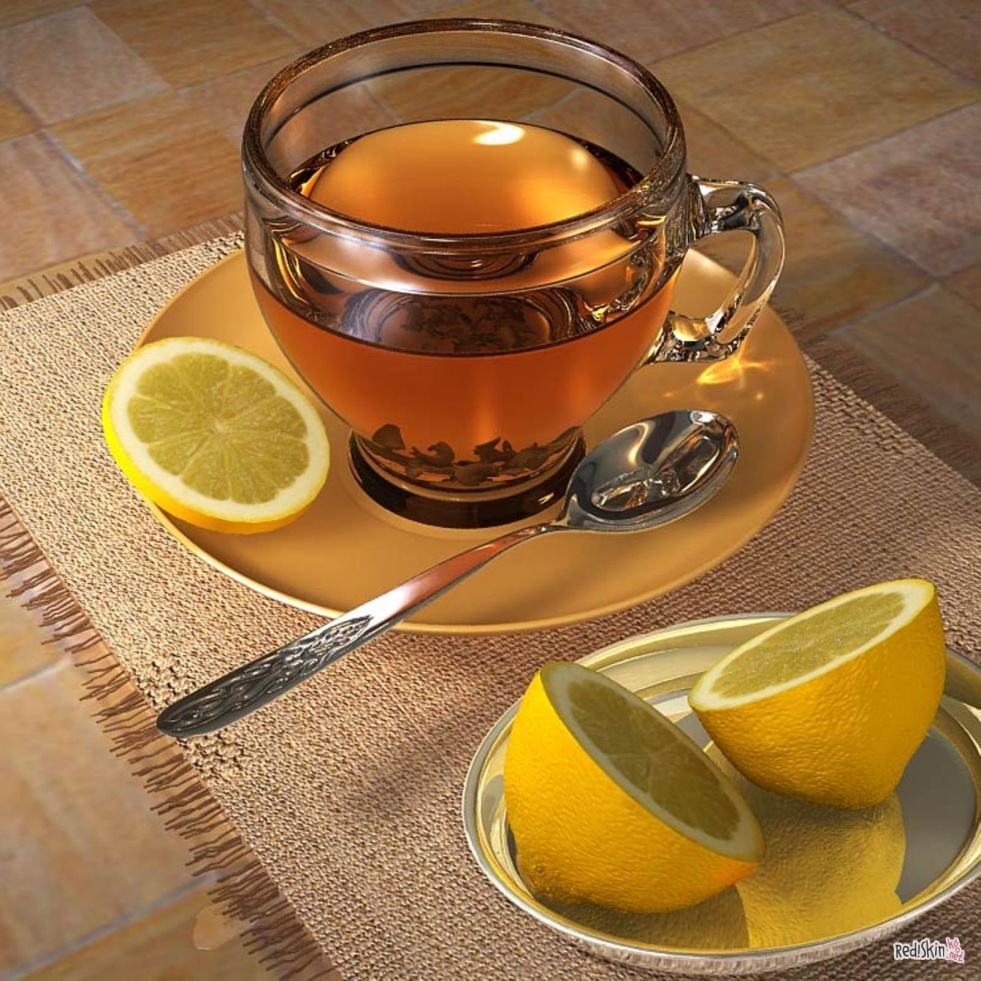 Щодня у Великобританії випивається 185 мільйонів чашок чаю
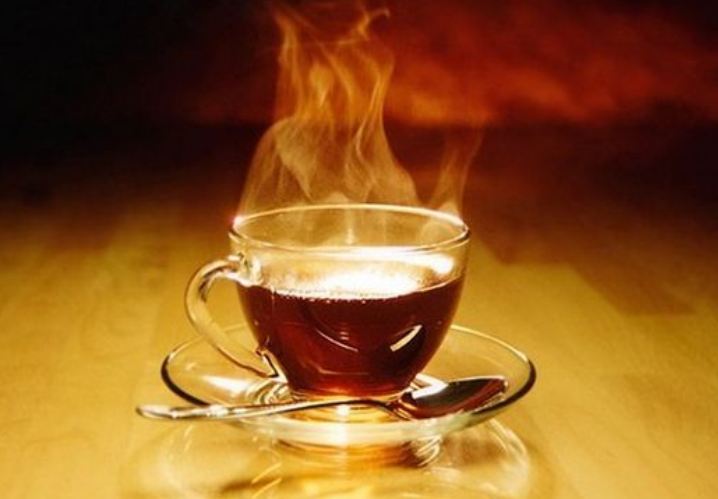 У деяких місцях Англії є звичай помити голову немовляти ромом на удачу
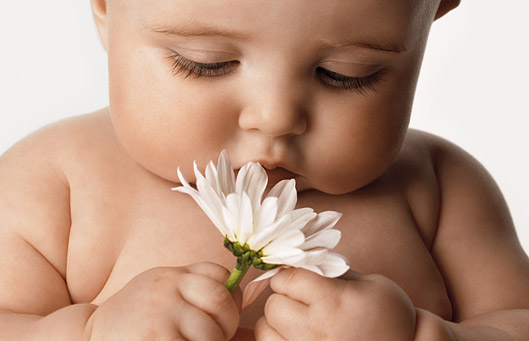 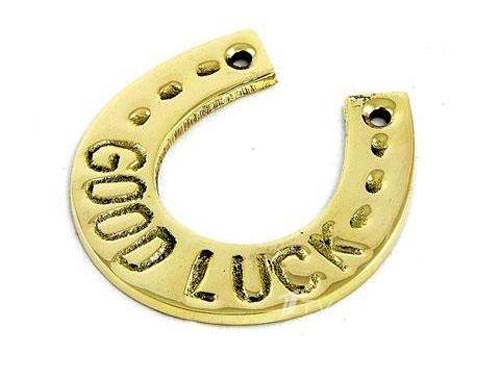 Найбезглуздіші закони Великої Британії
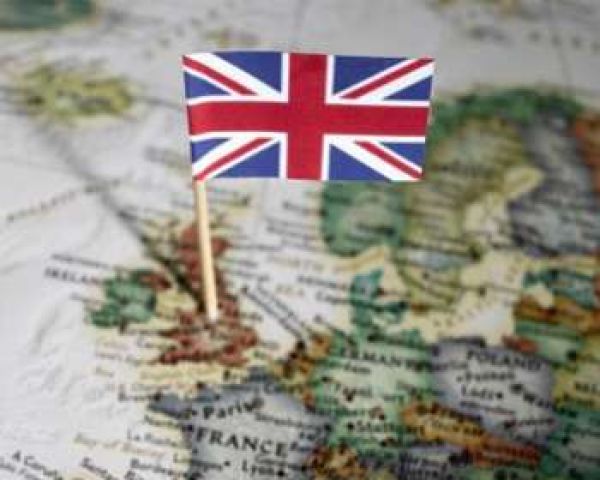 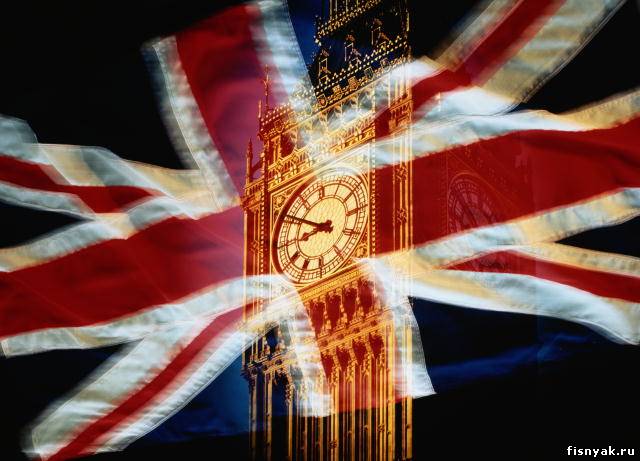 За законом чоловік зобов'язаний бігти або йти з прапором червоного кольору попереду машини своєї дружини, щоб попередити всіх про небезпеку, яка виходить з того, що за кермом сидить його жінка.
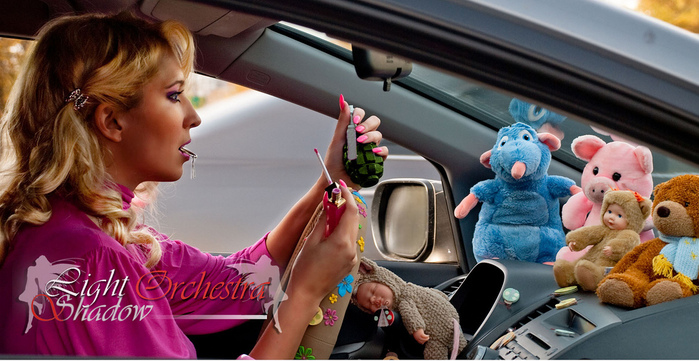 Дітям, що не досягли десяти років, в Англії не дозволяється дивитися на оголені манекени в магазинах.
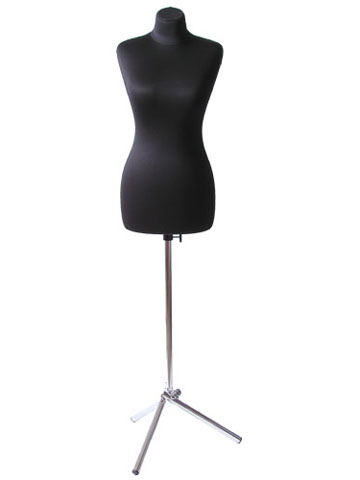 Найсуворіший закон в Англії, свідчить про те, що не можна вивішувати ліжко з вікна
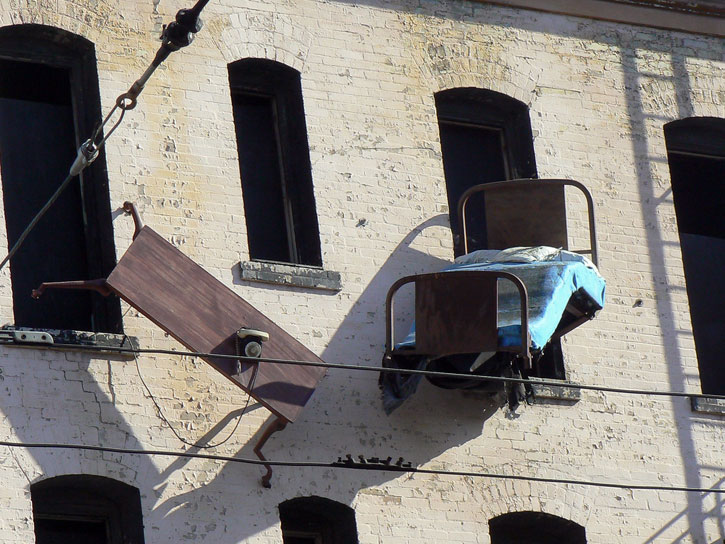 Необхідна вимога до будь-якого готелю - нагодувати коня постояльця абсолютно безкоштовно
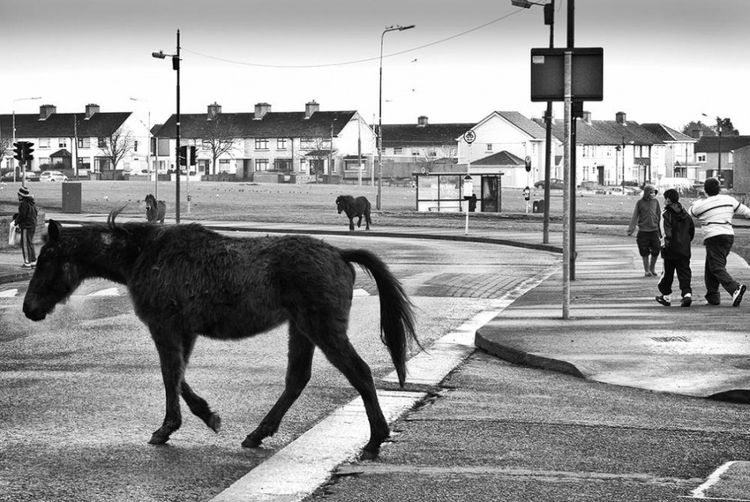 Дякую за увагу!!!